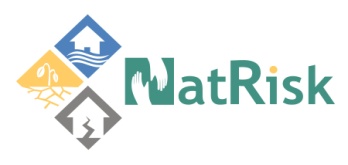 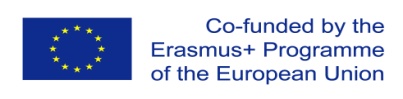 Development of master curricula for natural disasters risk management in Western Balkan countries
WP2.4 Providing of students’ internships positions
Milan Gocić
University of Niš
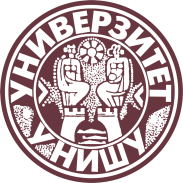 Second Project Management Committee meeting/ 20th September 2017
Project number:  573806-EPP-1-2016-1-RS-EPPKA2-CBHE-JP
 
"This project has been funded with support from the European Commission. This publication reflects the views only of the author, and the Commission cannot be held responsible for any use which may be made of the information contained therein"
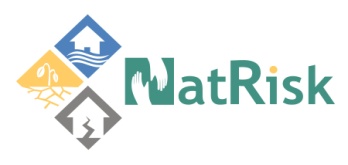 Development of master curricula for natural disasters risk management in Western Balkan countries
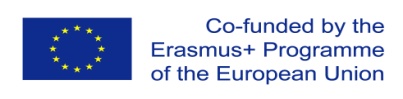 To do list
Agreement for student internships between WB HEI and companies - written in October 2017

Each WB HEI should sign at least one agreement to provide students’ internships position – deadline September 2019
2
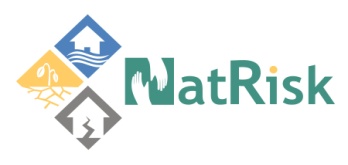 Development of master curricula for natural disasters risk management in Western Balkan countries
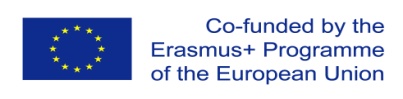 Internships
According to activity 4.3 

10 UNI to UNSA, 5 KPA to UBL, 5 UPKM to UNI, 2 TCASU to KPA, 5 UNSA to UNI, 5 UBL to KPA
Duration 12 days
When? 2019

University of Defence (UNID) should include student internships into their new master study programme
5 UNID to UBL specified in budget
3